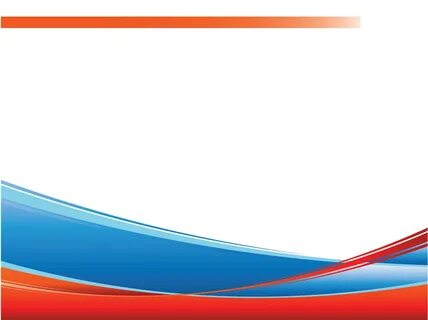 Школьный парламент
«МЫ ВМЕСТЕ»
Работа волонтерских отрядов
Шарыповский муниципальный округ
Ингольская школа
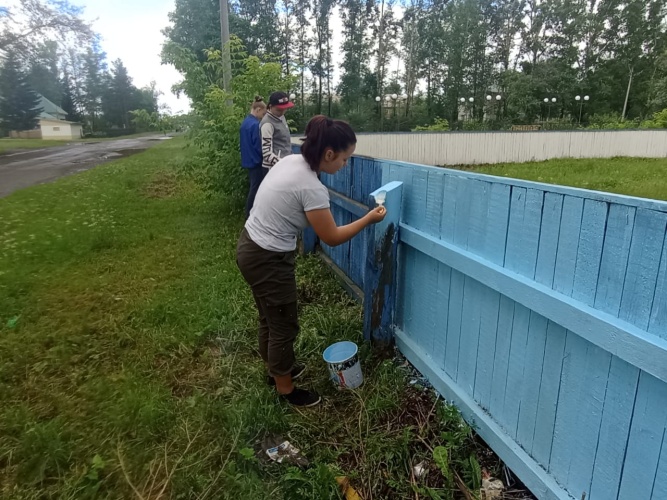 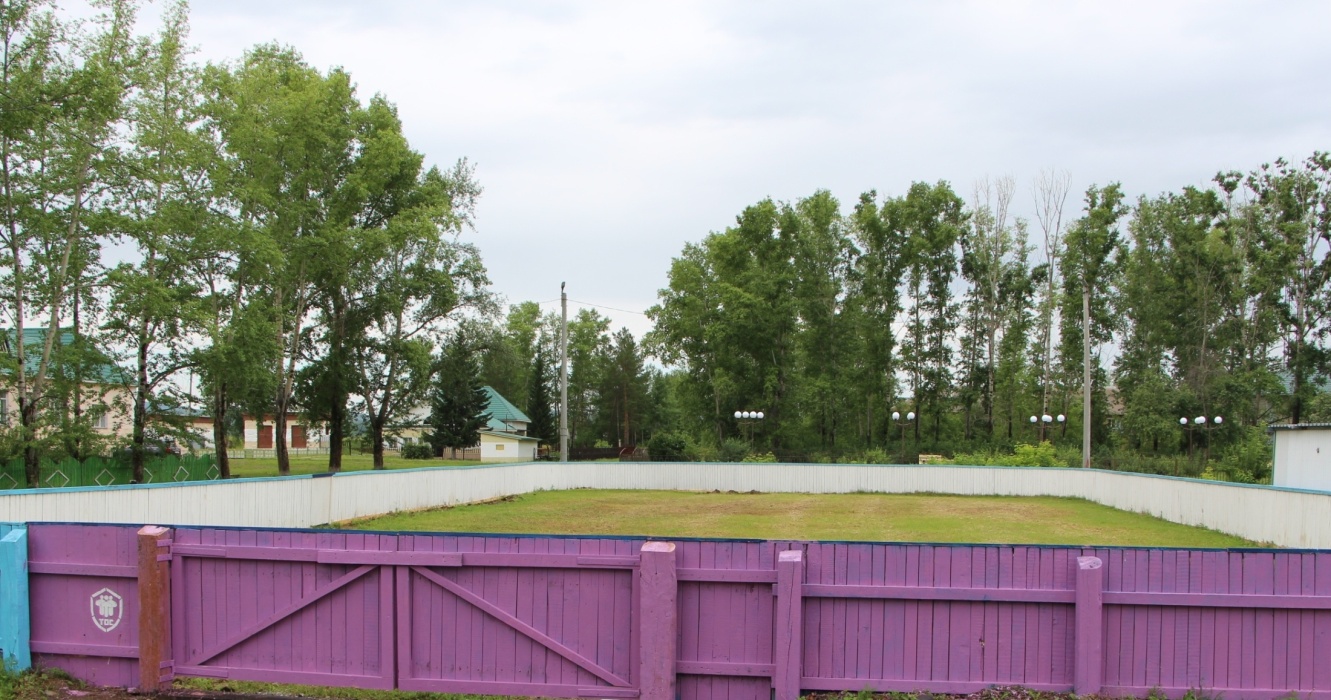 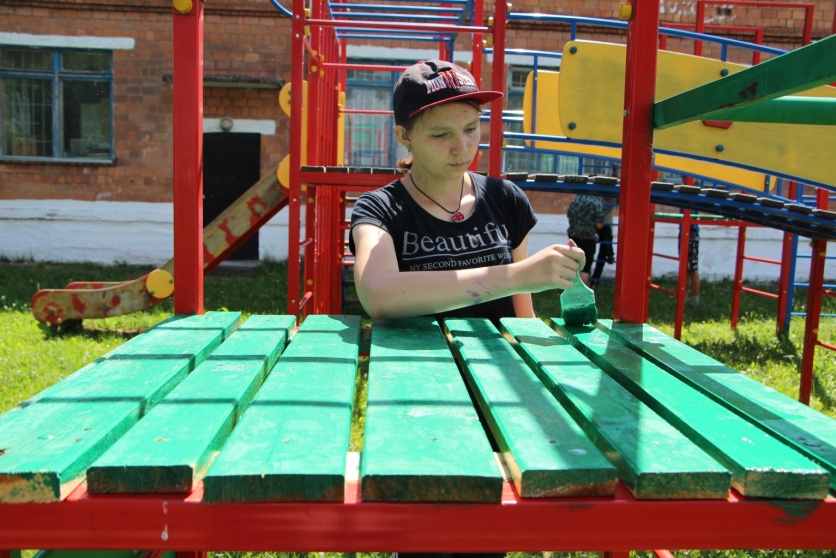 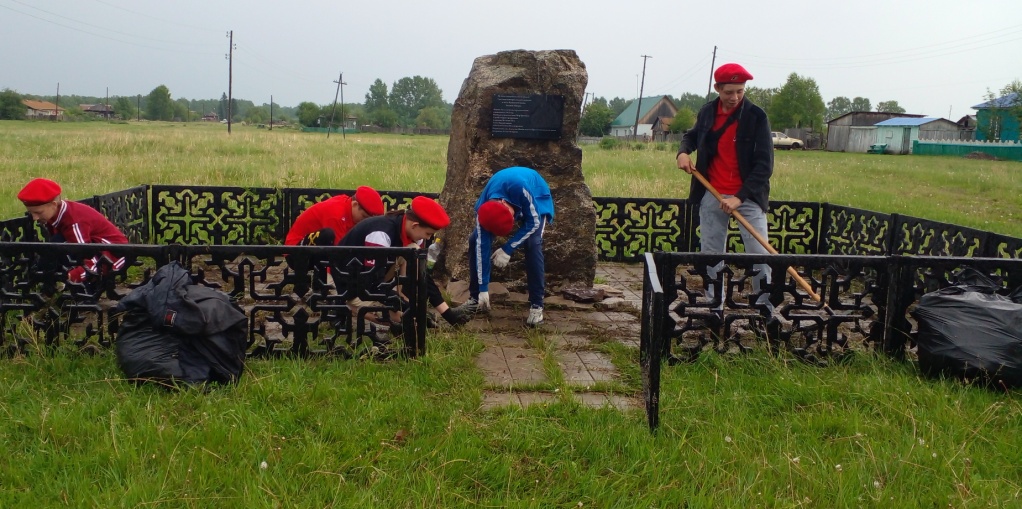 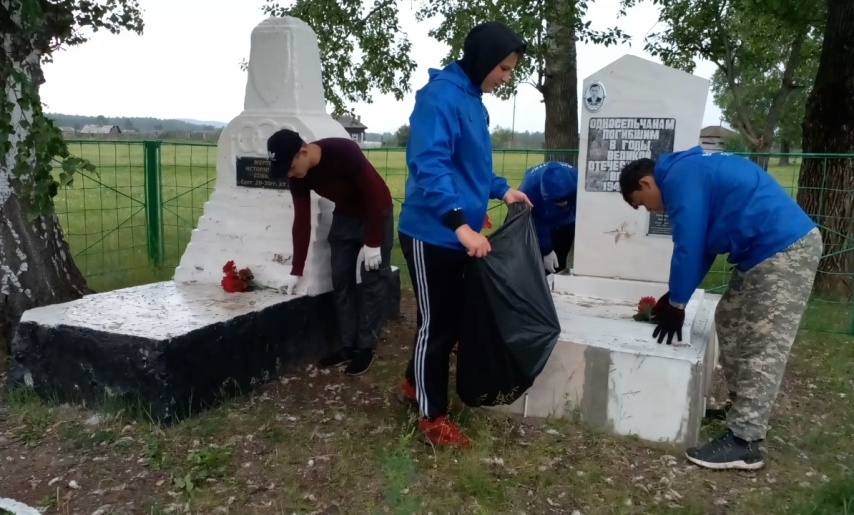 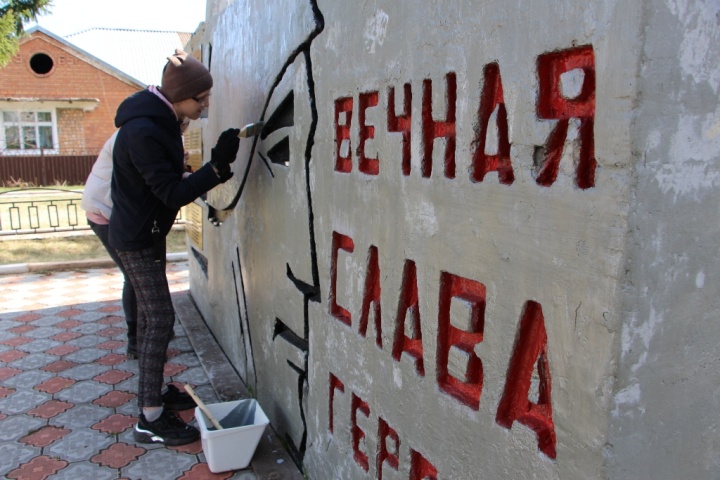 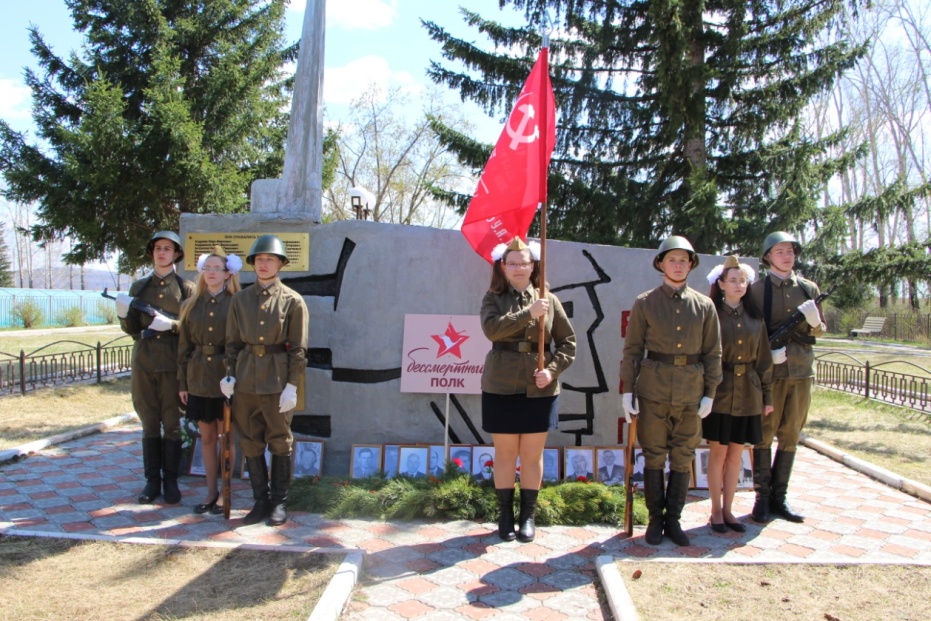 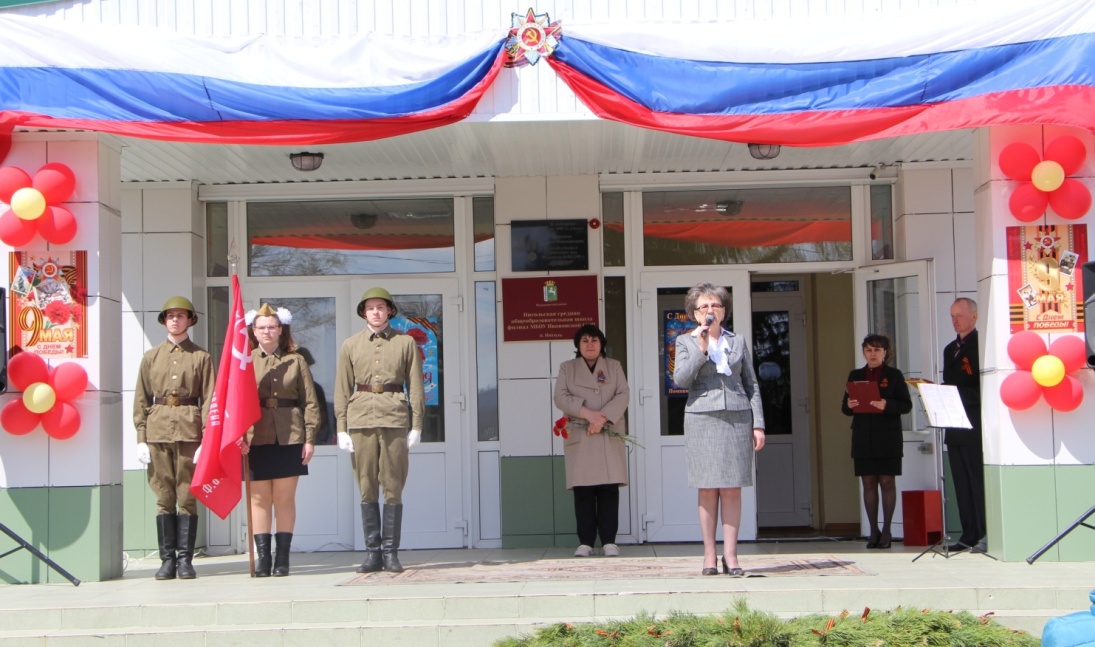 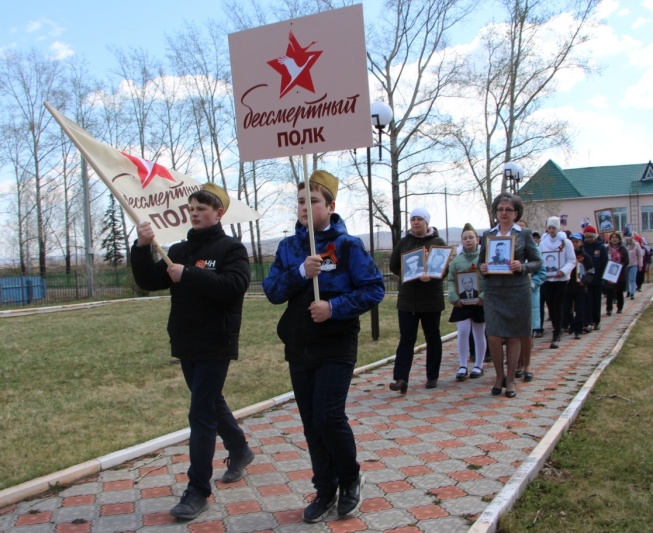 Малоозерская школа
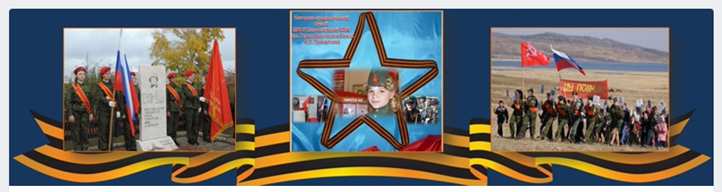 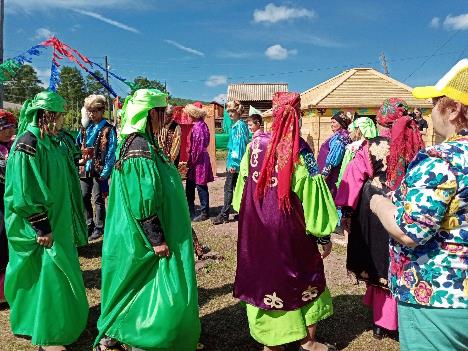 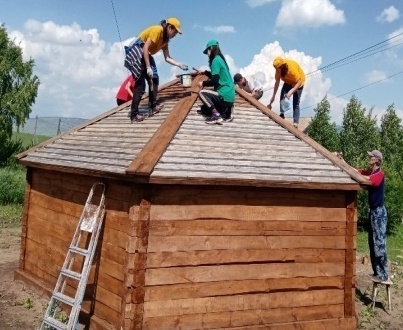 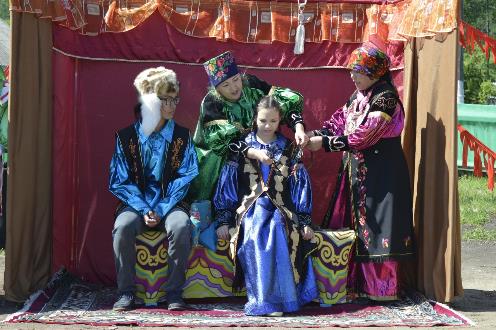 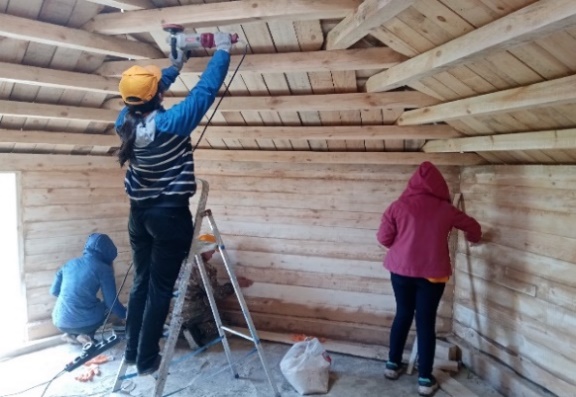 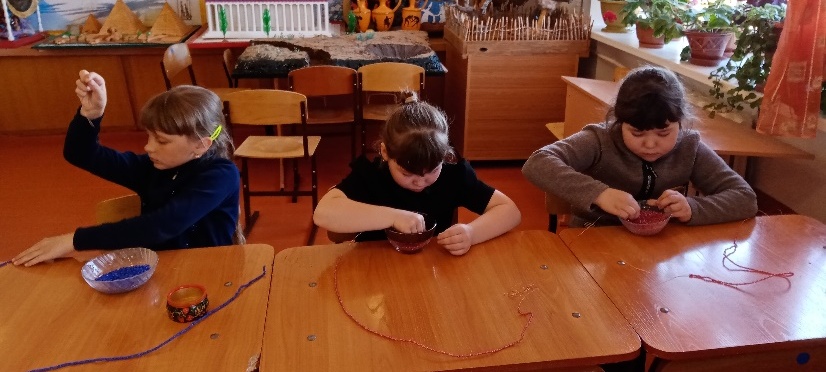 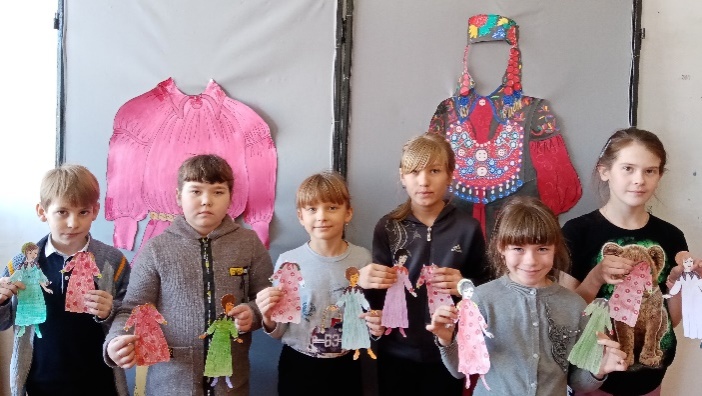 Холмогорская школа
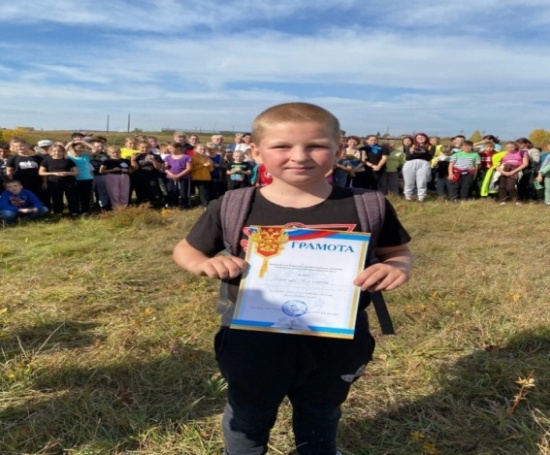 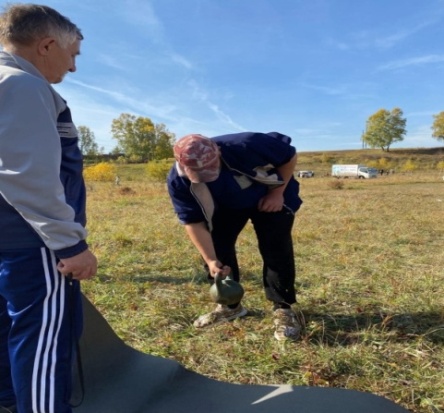 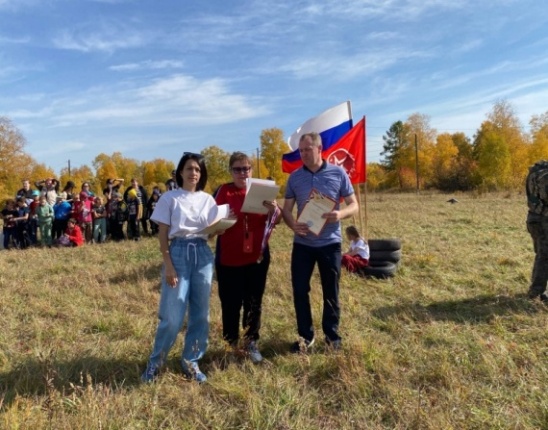 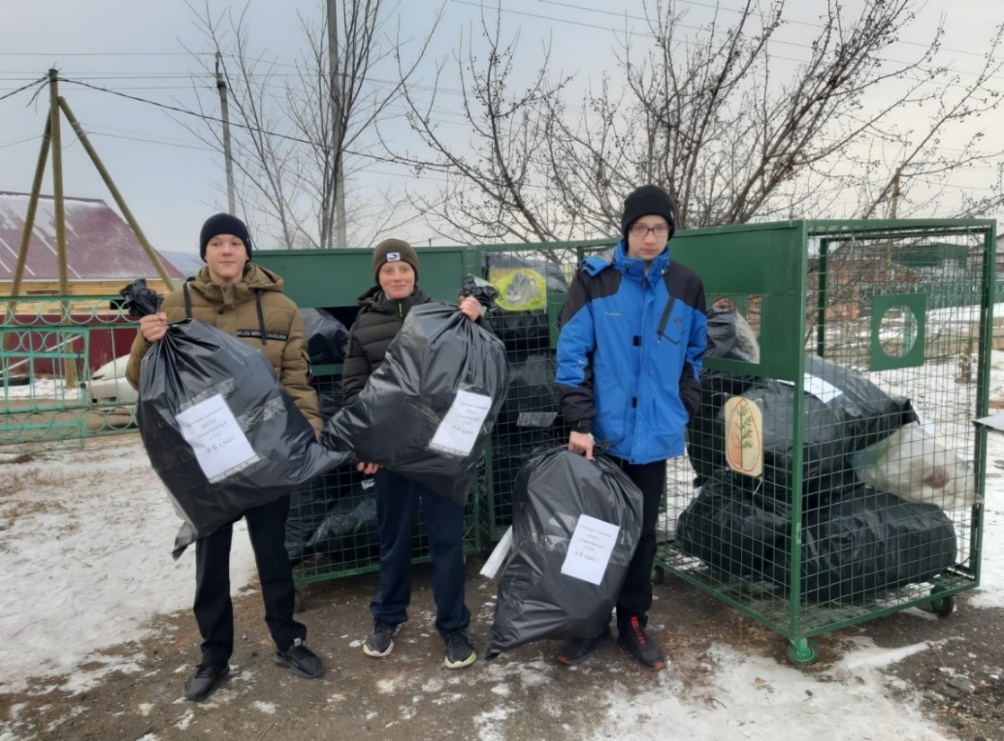 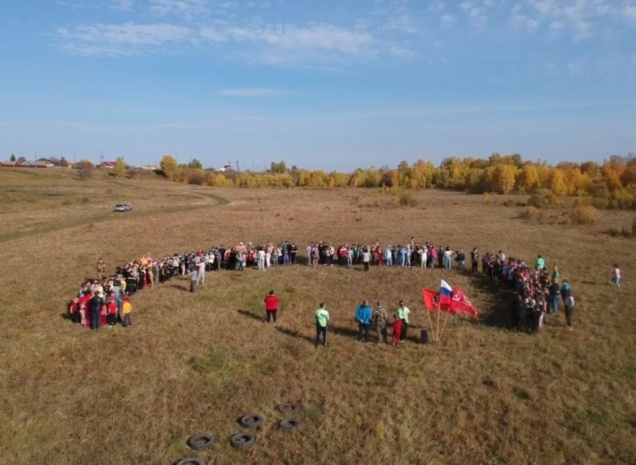 Большеозерская школа
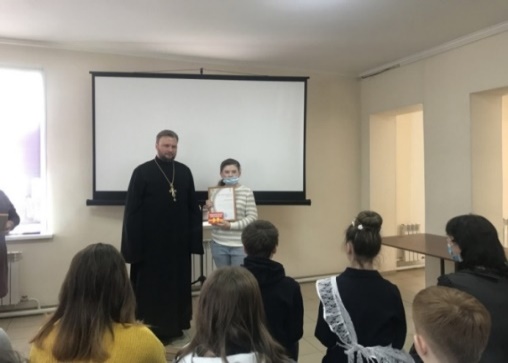 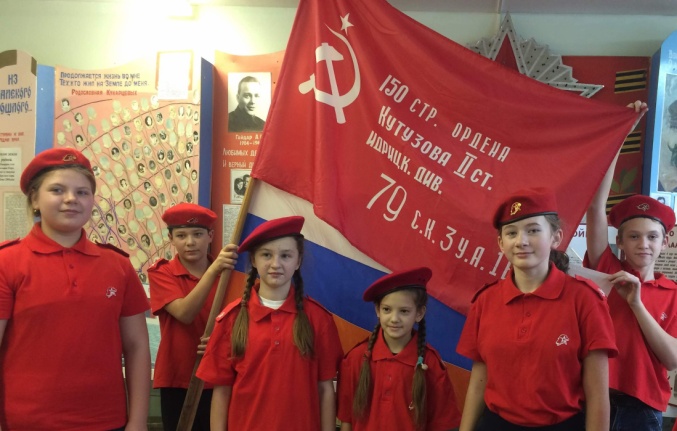 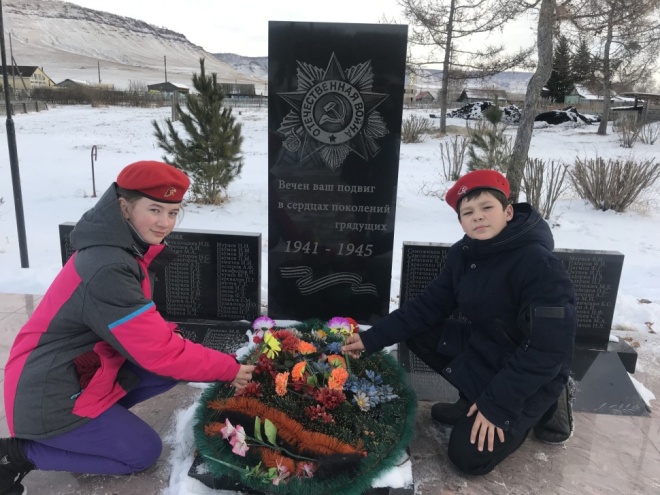 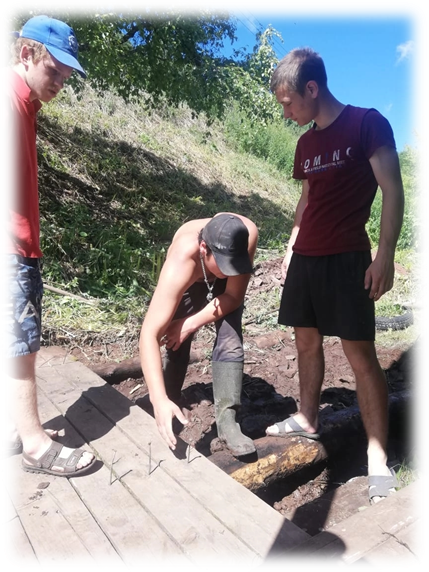 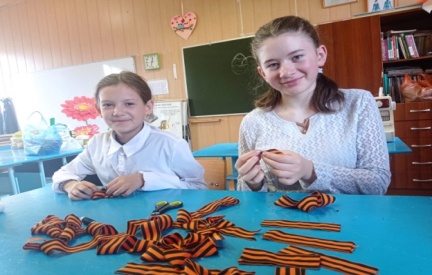 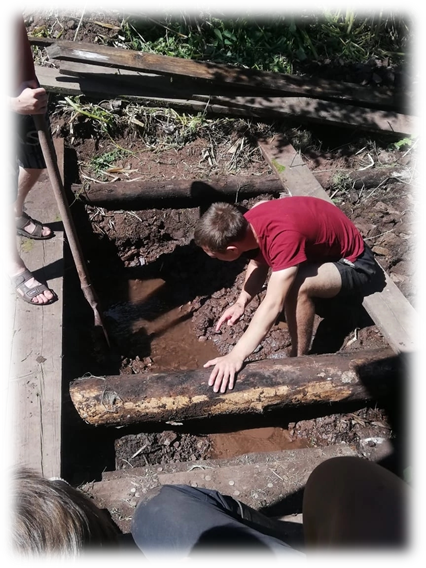 Шушенская школа
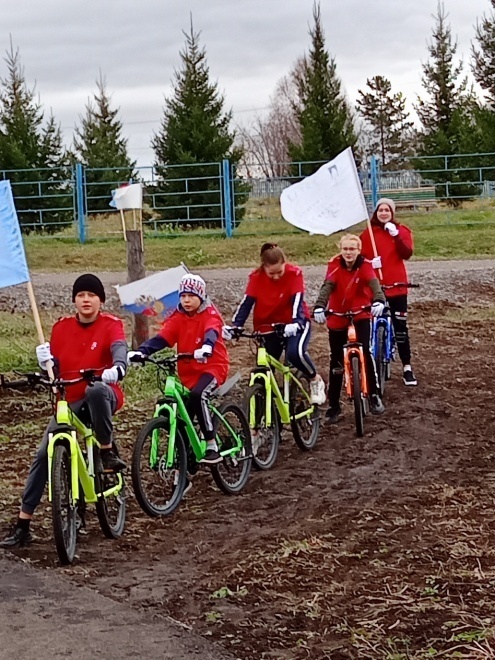 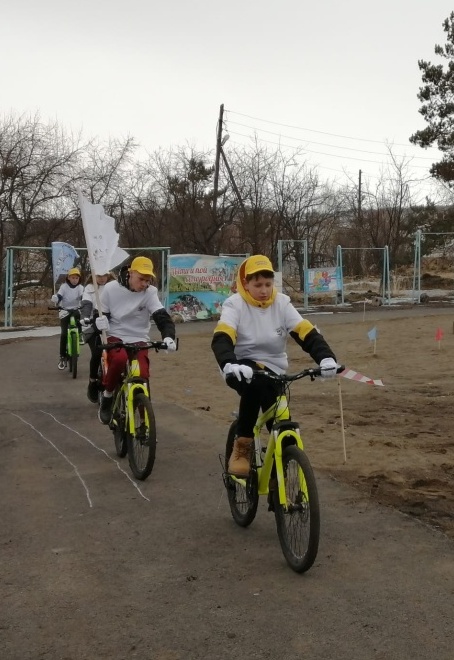 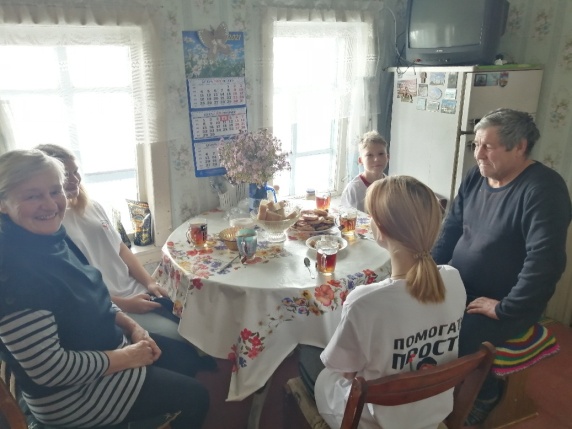 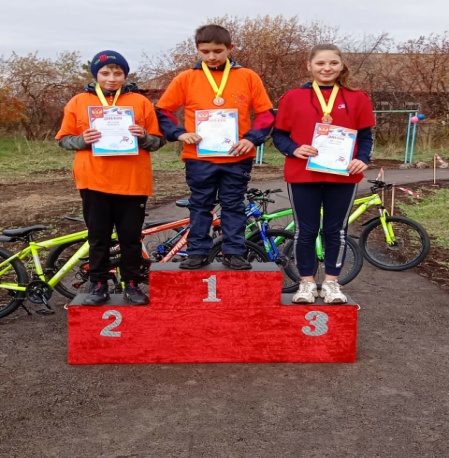 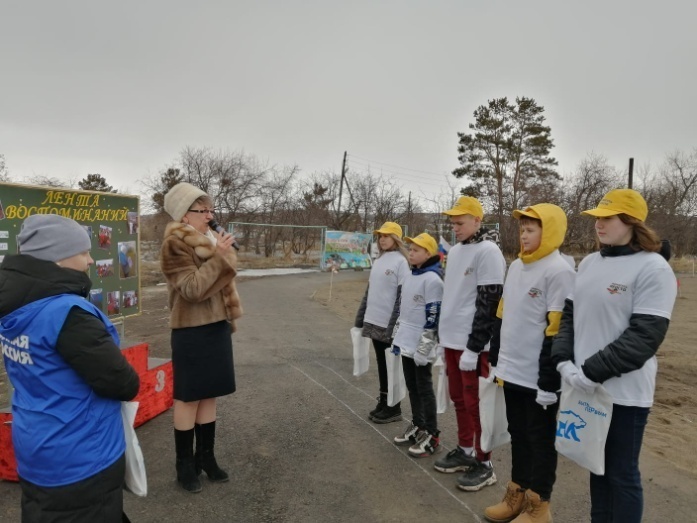 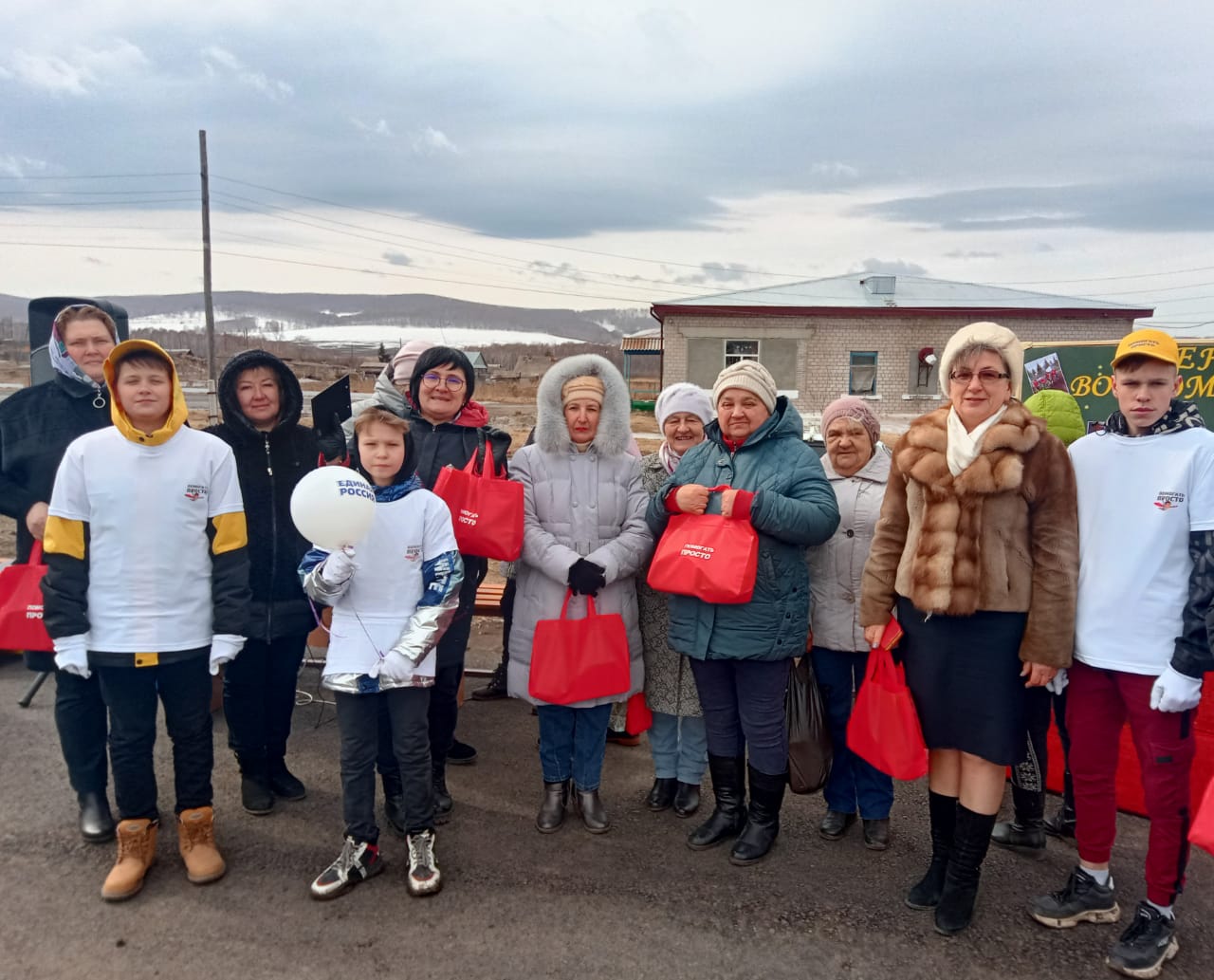 Парнинская школа
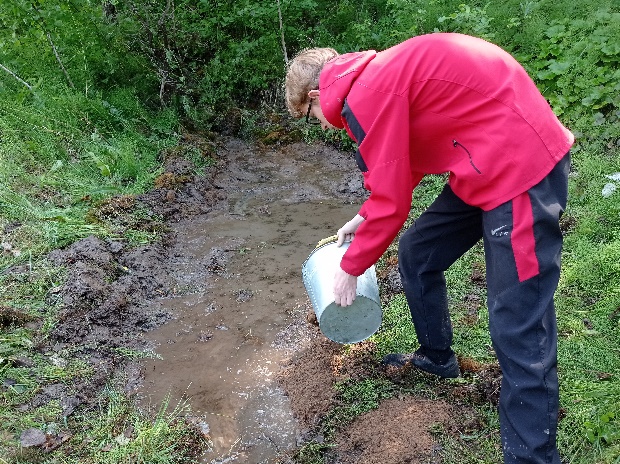 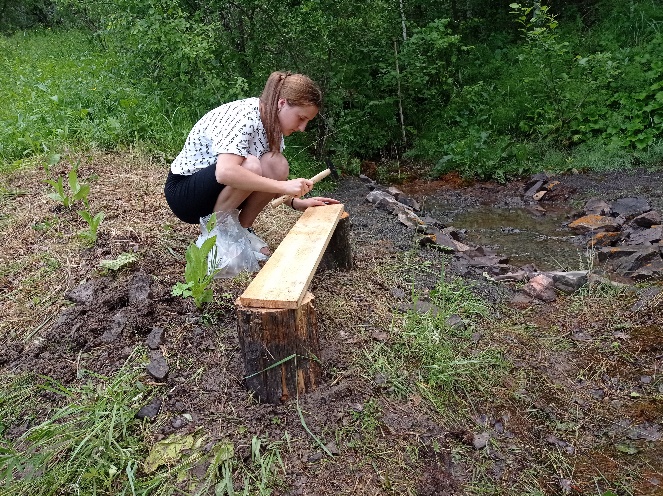 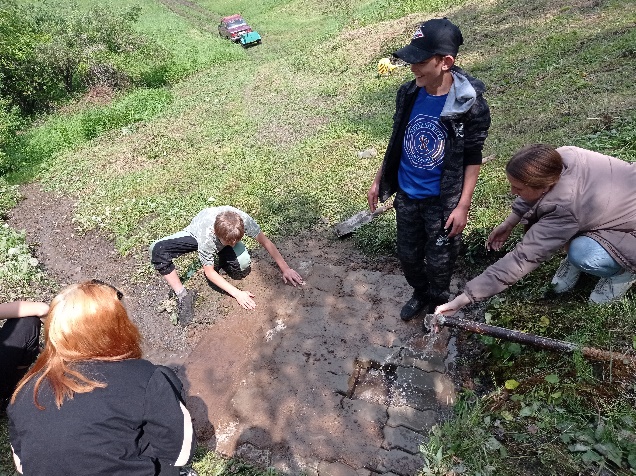 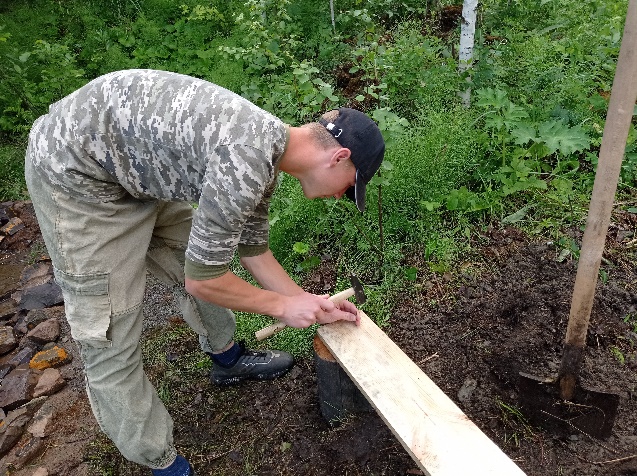 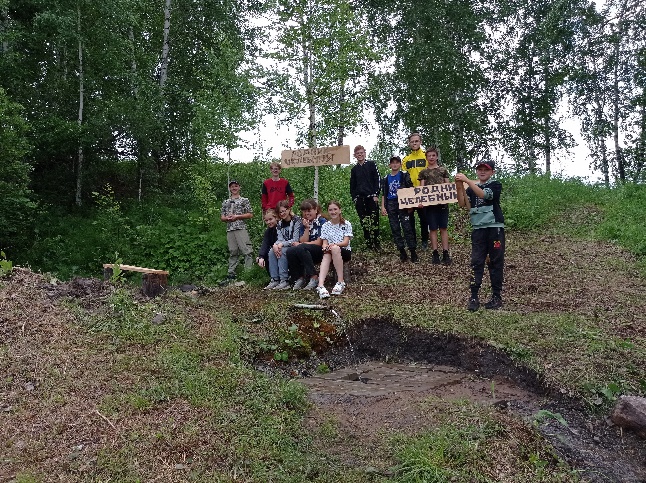